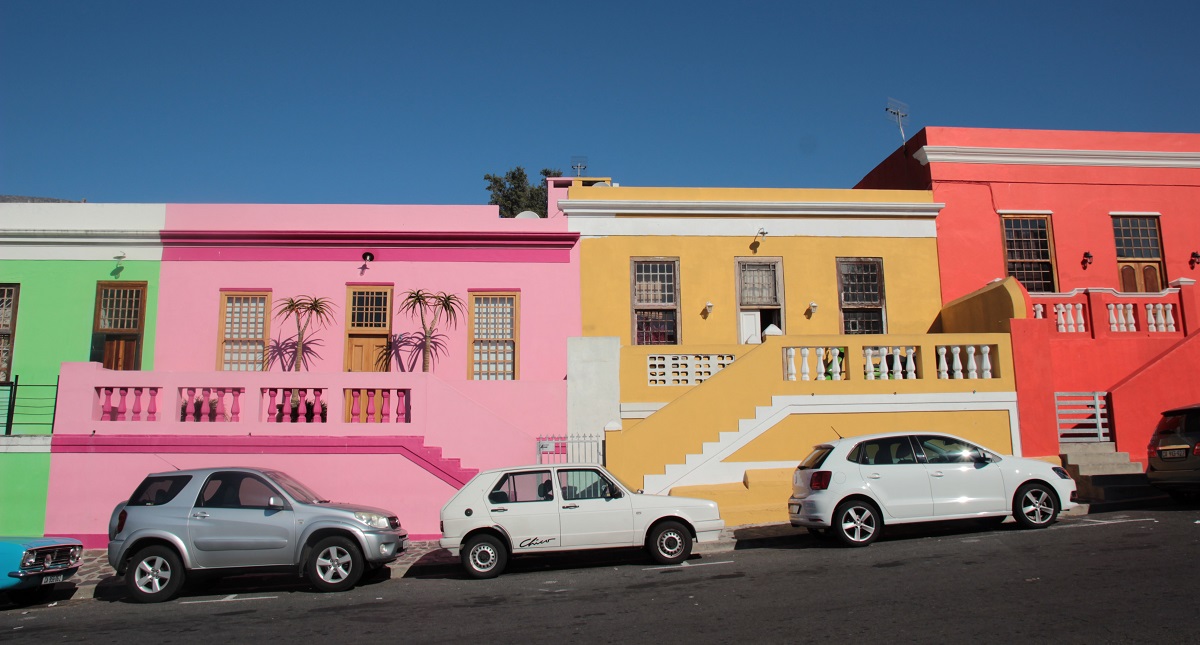 WHERE I’M FROM
Writer’s Workshop
Write a short text (1 page/2000 characters) about the place you grew up and what it means to you. 
You text might include:

A childhood memory
A description of your house, street, town
Thoughts about what the place means to you (friendship, community, home, dislike) 

Use adjectives to make your language descriptive.
THE ASSIGNMENT
Introduction
Paragraph
THE BASIC ESSAY FORMAT
Conclusion
How to…

Write the first three words that come to mind about your topic
Expand the three words into three sentences
Write and introductory and a concluding sentence
Expand the five sentences into five paragraphs
Edit and correct your language
THE FIVE STEP METHOD
Karl Henrik Flyum
Topic | 3 Words -> 3 Sentences + Introduction and Conclusion = 5 Sentences -> 5 Paragraphs + Editing
Can you come up with three words?

Write down the first three words that come to mind about your topic.
STEP 1: KEYWORDS
2 Minutes
Can you come up with three sentences?

Write three sentences based on your keywords.
STEP 2: TOPIC SENTENCES
10 Minutes
Can you come up with two more sentences?

Write a draft for an introductory and a concluding sentence. The introductory sentence should make the topic relevant/come alive to the reader. The concluding sentence should summarize the most important points of your text.
STEP 3: INTRO & CONCLUSION
10 Minutes
Look at and think about your sentences

Are they logically connected?
Is the order right? 
Could you add linking words or phrases?

Get a second opinion on your text from your neighbour
BREAK + SECOND OPINION
10 Minutes
Can you expand your five sentences into five paragraphs?

Explain and elaborate in more detail what you meant with each sentence

Free write / speed write for a few minutes on each sentence

You have now expanded your sentences into paragraphs!
STEP 4: PARAGRAPHS
25 Minutes
Is your text coherent (Logically connected?)
(Rød tråd = connecting thread)

Word for word
Sentence for sentences
Paragraph for paragraph
Topic sentences 
Linking words and Phrases
Grammar and spelling
STEP 5: EDITING
25 Minutes